Park Hall 
             Academy.
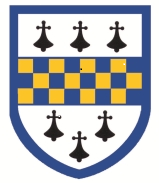 2018 Assessment Weekweek commencing 16th April 2018.Mrs T Liddell
YEAR 7
ART
Length of Exam: 1 hour. 
Topic/s which will be covered:
-Art History.
-Surrealism.
-Composition.
-Refine  and Record(A02, A03)

Equipment Required: 
Pencil
Rubber
Sharpener
Images (provided by teaching staff)
Cartridge paper (provided by teaching staff)
Useful websites/resources/other information which might help students: 

Students will be required to use the skills they learnt during lessons to complete a drawing to the best of their ability, this will include artist analysis. 

The following criteria will be the basis for assessment: 
Refine (A02)
Use materials and techniques with control
Review and explore some ideas for development of work.
Record (AO3)
Produce observations.
Attempt to draw with light line. 
Include some smaller details in your observations.
Apply and blend a range of tone.
Record from primary and secondary resources.
2018 Assessment WeekWeek commencing 23rd April 2018.
Park Hall 
             Academy
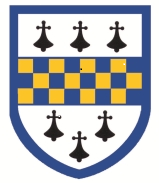 YEAR 7
Subject: English
Length of exam: 30 minutes
Topics: 
Writing to describe
Sentence Variety
Figurative Language
Equipment Required:
Pen
Highlighter
Skills Assessed:
Extended writing
Punctuation
Spelling
Crafting language for effect
Useful Websites/sources of information:Reading 20 minutes a night will help increase their vocabulary
Punctuation revision tasks can be found on: http://www.bbc.co.uk/skillswise/topic/punctuation
2018 Assessment WeekWeek commencing 23rd April 2018.
Park Hall 
             Academy
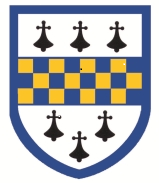 YEAR 7
Subject: Geography
Length of exam: 60 minutes
Topics: Weather and Climate 
Measuring weather 
Global climate distribution 
Factors affecting the climate 
British Weather
Equipment Required:
Pen 
Pencil 
Ruler
Skills Assessed:
Map skills (analysing global climate maps using T.E.A (Trend Evidence Analyse).  
Numeracy skills (interpreting weather and climate data).  
Extended writing skills. 
Spelling, punctuation and grammar .
Useful Websites/sources of information:
Using your exercise book to make notes/posters/flash cards 
https://www.metoffice.gov.uk/learning/weather-for-kids
http://www.bbc.co.uk/schools/gcsebitesize/geography/weather_climate/ 
https://www.s-cool.co.uk/gcse/geography/weather-and-climate
Park Hall 
             Academy
2018 Assessment WeekWeek commencing 23rd April 2018.
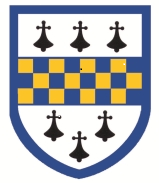 YEAR 7
Subject: History
Length of exam: 1 Hour
Topics Studied
What were the Crusades
Why was the city of Jerusalem so important?
Why did different groups travel on Crusade?
How far were the Crusades a success or a failure?
What was life like in Outremer?
Was Richard the Lionheart a hero or a villain?
What was the impact of the Crusades in Europe?
Why did Jerusalem Fall?
Equipment Required: Pen and Ruler
Skills Assessed:
A grade 1 student will…
Describe the  Crusades. Describe what the Crusades were like. Use examples from sources to describe the Crusades

A grade 2 student will…
Explain key events and begin to note differences .Explain the significance of events/locations

A grade 3-4 student will…
Compare and contrast Muslim and Christian perspectives.. Think about their long and short term impact
Identify and assess the usefulness of sources on the  Crusades.
Useful Websites/sources of information:
BBC Bitesize: Key Stage 3 History.
www.schoolhistory.co.uk
Spartacus-educational.com
www.historyonthenet.com
2018 Assessment WeekWeek commencing 23rd April 2018.
Park Hall 
             Academy
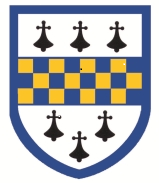 YEAR 7
Subject: French
Length of exam: 1 hour
Topics: 
Pupils have been studying a topic called ‘Le Collège’ (School) where they have been learning about describing which subject they study and when including opinions. Pupils will complete a writing exam which will take place in class under exam conditions.
Equipment Required:
Pen
Highlighter
Key Vocabulary (they will have a limit of thirty words)
A plan for how they will structure their writing (in English).
They will not be allowed to use a dictionary.
Skills Assessed:
Extended writing in French (at least 50 words).
Punctuation
Spelling
Literacy targets such as paragraphing
Adapting the present tense with different pronouns to describe others (ie: ‘he’, ‘she’, ‘they’)
Use of the near future tense.
Useful Websites/sources of information:http://www.french-games.net/
http://www.verb2verbe.com/
http://www.conjugation-fr.com/
2018 Assessment WeekWeek commencing 23rd April 2018.
Park Hall 
             Academy
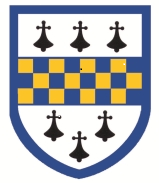 YEAR 7 Foundation
Subject: Maths
Length of exam: 60 minutes
Topics: division, multiplication by powers of 10, BIDMAS, factors and multiples, collecting like terms, expand brackets, solving equations, sequences, product of prime factors, converting fractions, decimals and percentages, types of angles, angles in a triangle, reading scales, simplifying ratio, sharing in a ratio
Equipment Required:

Calculator
Skills Assessed:

Applying basic skills to worded questions
Useful Websites/sources of information:
www.mathsWatchVLE.com
2018 Assessment WeekWeek commencing 23rd April 2018.
Park Hall 
             Academy
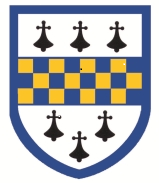 YEAR 7 Higher
Subject: Maths
Length of exam: 60 minutes
Topics: division, BIDMAS, factors and multiples, LCM and HCF, calculations with fractions, collecting like terms, expand brackets (single and double), solving equations, factorising, index laws, angles in a triangle, alternate and corresponding angles, area of rectangles, area of triangles, area of parallelograms, area of trapezium, area of compound shape, area and circumference of circles, simplifying ratio, sharing in a ratio, reverse ratio
Equipment Required:

Calculator
Skills Assessed:

Applying basic skills to worded questions
Useful Websites/sources of information:
www.mathsWatchVLE.com
2018 Assessment WeekWeek commencing 23rd April 2018.
Park Hall 
             Academy
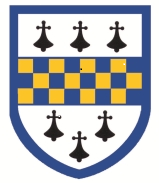 YEAR 7
Subject: PE
Length of exam: 1 hour
Topics: 
Girls – Invasion Games and Badminton
Boys – Fitness and Invasion Games
Equipment Required:
Full PE kit
Skills Assessed:
Physical – Advancement of fundamental movement skills in realistic/games situations (running, throwing, jumping, catching, kicking). For example being able to show a range of different throws within a game of basketball. 
Personal/Social – Personal organisation, communicating clearly, working with others outside of immediate friendship group
Cognitive – Knowing own strengths and weaknesses. Understanding how to outwit an opponent in different activities.
Useful Websites/sources of information:Practising skills on a regular basis will be of benefit, this can be achieved through our extra curricular program.
2018 Assessment WeekWeek commencing 23rd April 2018.
Park Hall 
             Academy
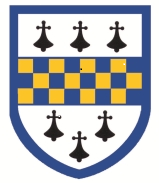 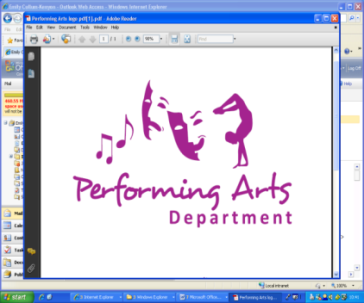 YEAR 7 – Block 3
Subject: Dance
Length of exam: 1hr (Practical) 30 mins (Written)
Topics: 
Musical Theatre 
Dance skills used in Musical Theatre
Singing skills used in Musical Theatre
Equipment Required:
Practical Assessment  - Lesson 4
Each student is to perform in a whole class performance based on ‘Revolting Children’ from Matilda the Musical.
Bare feet
Girls – trousers/ leggings
Written Assessment – Lesson 5
Each student is to complete a written knowledge test. 
Pen
Skills Assessed:
Accuracy of movement
Movement memory
Spatial awareness
Accuracy of timing
Interpretation of dance idea
Embodiment of character
Use of expression
Relationships with others
Useful Websites/sources of information:
You tube: Matilda the Musical
The supporting revision guide given to your child in week 4. This needs to be signed once you have seen them revising the information in preparation for this knowledge test.
2018 Assessment WeekWeek commencing 23rd April 2018.
Park Hall 
             Academy
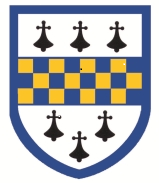 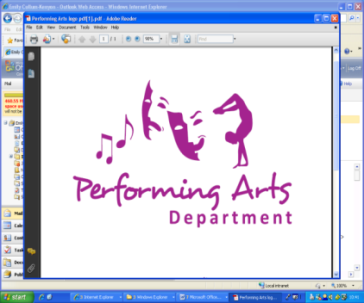 YEAR 7 – Block 3
Subject: Drama
Length of exam: 1hr (Practical) 30 mins (Written)
Topics: 
Musical Theatre 
Acting skills used in Musical Theatre
Characterisation Techniques and Drama Strategies
Equipment Required:
Practical Assessment  - Lesson 4
Each student is to perform a piece of scripted drama and will take on the role of one of the main characters in Matilda. (Matilda, Mr Wormwood, Mrs Wormwood, Miss Honey or Miss Trunchbull)
Written Assessment – Lesson 5
Each student is to complete a written knowledge test. 
Blue/Black Pen
(if possible) Green pen to peer mark
Skills Assessed:
Body language
Facial expressions
Use of voice (volume, pitch, tone, tempo, volume, clarity)
Clear status shown through levels
Line learning 
Contribution of ideas
Working as a team
Useful Websites/sources of information:
YouTube: Matilda clips
The supporting revision sheet given to your child in week 4. This needs to be signed once you have seen them revising the information in preparation for this knowledge test.
2018 Assessment WeekWeek commencing 23rd April 2018.
Park Hall 
             Academy
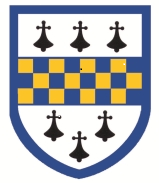 YEAR 7
Subject : Science
Length of exam: 45 minutes
Topics:

Interdependence- food chains, food webs, effects of changes on population numbers, 
Sound- Structure of the ear, analysing data on sound levels and wave patterns
Equipment Required:

Pen, pencil, ruler, rubber, highlighter, calculator
Skills Assessed:
Knowledge of key words
Literacy
Numeracy
Analysing graphs, data in tables
Useful Websites/sources of information:
Your class book
https://www.bbc.com/education/levels/z4kw2hv
Park Hall 
             Academy
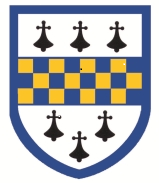 2018 Assessment WeekWeek commencing 23rd April 2018.
YEAR 7
Subject: Social Education
Length of exam: 60 minutes
Topics:
Religious Studies
Facts and Beliefs
Origins and Founders
Religious Leaders
The Sixth Faiths
Equipment Required:
Pen 
Pencil 
Ruler
Skills Assessed:
Key Vocabulary
Writing at length 
Spelling, Punctuation and Grammar
Literacy skills such as using paragraphs and dialogue.
Useful Websites/sources of information:
www.primaryhomeworkhelp.co.uk/Religion.html 
http://www.bbc.co.uk/religion/religions/